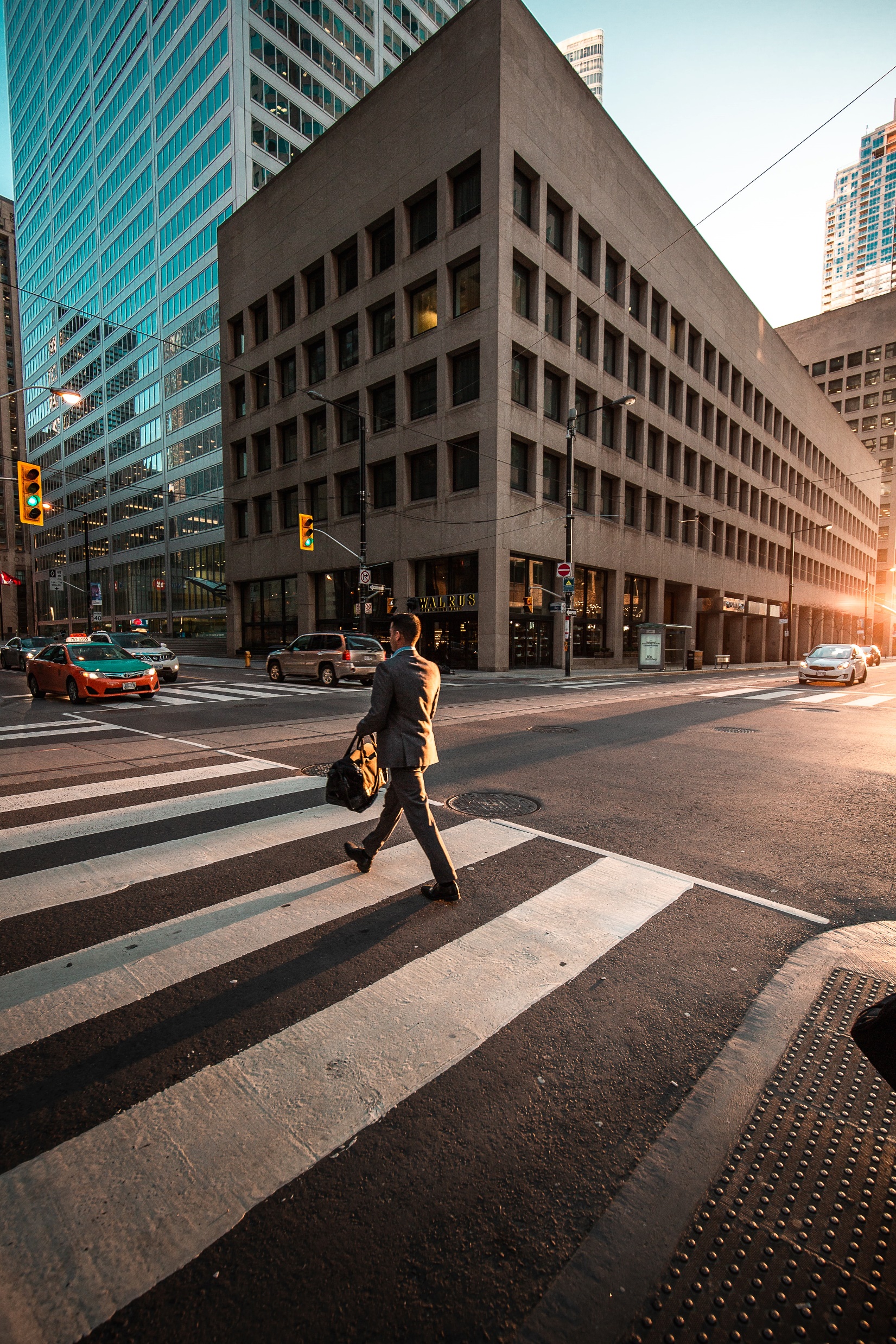 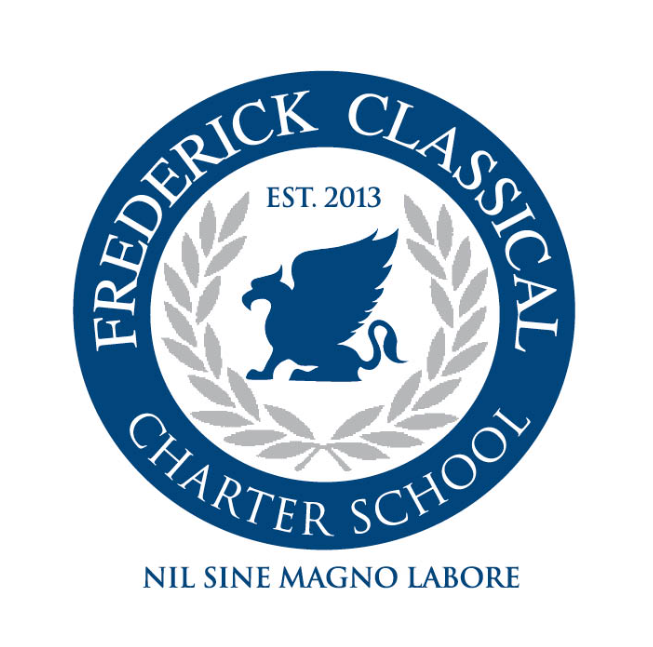 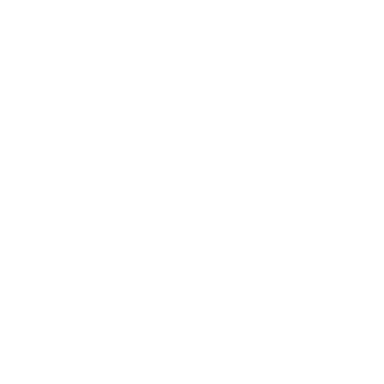 Frederick Classical Charter School, Inc.
Finance Committee
[Speaker Notes: Photo by Jorge Vasconez on Unsplash]
Finance Committee Vision
A future marked by unwavering financial stability, serving as the linchpin for educational excellence
Finance Committee Vision Statement
Our commitment lies in cultivating a robust financial foundation, empowering FCCS, Inc. to enhance facilities and elevate fundraising initiatives.  Through strategic planning and fiscal responsibility, we aim to safeguard the school’s financial health and foster sustainable growth.  This vision extends to state-of-the-art facilities that will inspire holistic education and dynamic learning spaces.  Our fundraising initiatives will not only bridge financial gaps but also strengthen the school community, creating lasting connections and shared commitment to our mission.
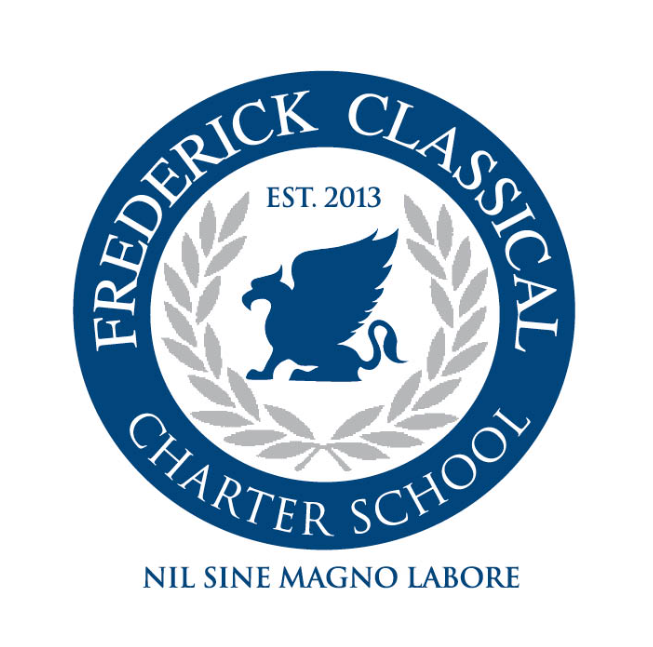 2
Finance Strategic Priorities
Our finance strategic priorities are singularly dedicated to enhancing education for our scholars, ensuring a dynamic and enriching learning experience.  Simultaneously, we are committed to supporting and developing our exceptional teaching faculty recognizing their crucial role in shaping the educational landscape at our institution.
1
2
Financial Resilience and Sustainability
Facilities Enhancement
Upgrade / enhance current facility and develop and action strategic plan for moving into a new facility
Ensure the school's long-term financial health by wisely managing budgets, minimizing risks, and optimizing resources
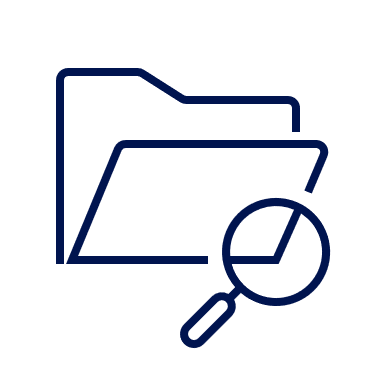 Fundraising Innovation & Engagement
Transparency & Accountability
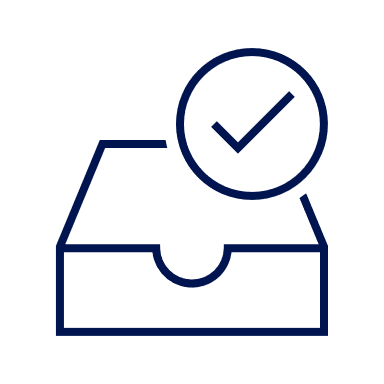 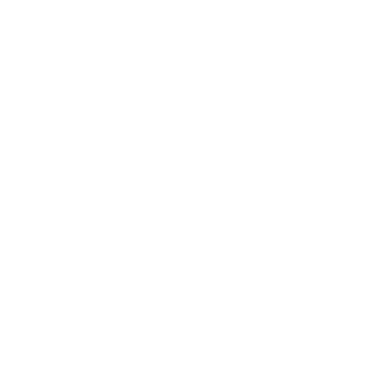 Ensure continued transparent and accessible financial reporting while improving BOT understanding of the organization's finances
Encourage creative fundraising activities (inc. grants and corporate donors) to build financial strength and foster school pride
3
4
3
Strategic Priorities Action Plans
Financial Resilience & Stability
Ensure the school's long-term financial health by wisely managing budgets, minimizing risks, and optimizing resources
Objectives / Activities / Timeline / Performance Indicators:
Reinvesting CDs & Overall Investment Strategy
Objective: Maximize financial returns and liquidity be reassessing and strategically reinvesting Certificates of Deposits (CDs) and refining overall investment strategies to meet strategic goals
Activities: a. Conduct a comprehensive review of CDs (inc. maturity dates), interest rates and potential reinvestment options. b. Engage financial advisors to explore investment opportunities that align with FCCS, Inc. risk tolerance and financial goals
Timeline: Q1-Q2 2024
Performance Indicators: Increase of overall investment returns 
Responsibility: Treasurer
Enhancing Budget Process
Objective: Strengthen financial planning and control through an enhanced budgeting process that aligns with the school’s strategic and operating objectives
Activities: a. Review and streamline the current budgeting process, identifying areas for improvement and efficiency. b. Implement a more collaborative approach by involving key stakeholders in the process. 
Timeline: 2024 budget cycle
Performance Indicators: Accuracy of budget projections, efficiency of budgeting process and level of stakeholder involvement
Responsibility: Treasurer and accounting team
Strategic Priorities Action Plans
Facilities Enhancement
Upgrade / enhance current facility and develop and action strategic plan for moving into a new facility
Objectives / Activities / Timeline / Performance Indicators:
Current Facility Enhancements
Objective: Improve the current facility to enhance the learning environment and maintain operational functionality
Activities: a. Engage with construction professionals to develop project plan for expansion into existing warehouse space (including outline of timelines, cost and necessary approvals). b. Consolidate all security cameras into a unified system to enhance monitoring and surveillance capabilities / collaborate with security experts to ensure seamless integration and alignment with safety protocols. c. Assess the current carpeted areas and develop a phased plan for suitable tile replacement. d. In coordination with the property manager (St. Johns) replace the remaining rear doors of the building / replace roof / update and replace the front of building landscaping. e. Move 1 kindergarten class into the current art room and widen the 2nd kindergarten room. f. Enhance workspace for specialist by reorganizing room space
Timeline:  Concurrent with expected completion within 12 months
Performance Indicators: Measure improved functionality of the warehouse, the effectiveness of integrated security system and overall enhancement of indoor spaces
Responsibility: Facilities Committee with support from Treasurer
Strategic Priorities Action Plans
Facilities Enhancement
Upgrade / enhance current facility and develop and action strategic plan for moving into a new facility
Objectives / Activities / Timeline / Performance Indicators:
Future Facility Planning
Objective: Identify potential locations and establish comprehensive plan for building a new facility or purchasing an existing one
Activities: a. Reassemble the facilities enhancement taskforce including a project manager to lead the project.  Clearly define the roles and responsibilities of taskforce members including (but not limited to) a real estate agent, architect and relevant stakeholdersb. Collaborate with real estate agent to identify suitable locations for new facility c. Develop architectural plan for the school with the following considerations: i. 4 classes per grade, ii. Possible winged off elementary, middle and high school (if approved), iii. Center area for large auditorium and cafeteria.  Identify zoning requirements, permit needs and site surveys
d. Conduct comprehensive financial assessment to determine funding requirement for future facility project and explore sources of funding including grants, donations, loans, etc.d. Continuously engage school community input (including parents and teachers) when evaluating prospective sitesTimeline:  Reassemble the taskforce immediately with goal of setting up project plan within the next six months.  NOTE: We will not be able to source funding without a renewed charter agreement
Performance Indicators: Measurements TBD with input from PM and taskforce
Responsibility: Facilities Committee with reliance on school improvement committee for Charter Renewal and High School Application and Curriculum approval / Treasurer for budget and financial assessment
Strategic Priorities Action Plans
Fundraising Innovation & Engagement
Encourage creative fundraising activities (inc. grants and corporate donors) to build financial strength and foster school pride
Objectives / Activities / Timelines / Performance Indicators:
Evaluating options for a Donor Platform and Implementation
Objective: Improve, enhance and encourage donor engagement and streamline fundraising efforts by evaluating, selecting and implementing a robust donor platform
Activities: a. Research and compare various donor platforms, considering factors such as user friendliness, integration capabilities and cost and FCCS specifications (such as tracking volunteer information and hours). b. Engage with platform providers through demonstrations and consultations to assess their suitability for the school’s needs. 
Timeline: Feb 2024
Performance Indicators: Increase donor engagement, efficiency of donation processing, overall impact on fundraising activities
Responsibility: Fundraising consultant and Treasurer
 
Grant Applications
Objective: Diversify funding sources by actively pursuing grant opportunities aligned with the school’s mission and strategic priority
Activities: a. Research and identify grants. b. develop a grant application strategy ensuring alignment with the schools' objectives and compliance with grantors’ requirements. c. Cultivate relationships with grant providers and local foundations to enhance the likelihood of successful grant applications.
Timeline: Immediate with continuous effort throughout the fiscal year
Performance Indicators: Track the number of grants applications (including metrics around successful applications), total # of funds secured, impact of grant-funded initiatives on the school’s programs 
Responsibility: Fundraising consultant & Treasurer
Strategic Priorities Action Plans
Fundraising Innovation & Engagement
Encourage creative fundraising activities (inc. grants and corporate donors) to build financial strength and foster school pride
Objectives / Activities / Timelines / Performance Indicators:
Increase marketing efforts
Objective: Expand the school's visibility and attract potential donors by enhancing marketing efforts, including local newspaper ads and various communications
Activities: a. Develop a targeting marketing strategy that includes regular contributions to the local newspaper and other relevant publications. b. Utilize various communication channels, including social media, newsletters and direct mail, to showcase the school’s achievements, programs and fundraising initiatives. c. Monitor the effectiveness of marketing efforts and adjust accordingly.
Timeline: Immediate with continuous ongoing improvement
Performance Indicators: Increase community engagement, donor inquiries, and overall awareness of the school’s mission and fundraising needs
Responsibility: Fundraising consultant, communications committee, potential outsourced resource (ex., student at FCC, Hood College or FCCS alum)

Enhance and Optimize FCCS website
Objective: Create / enhance a cohesive and visually appealing online presence that aligns with marketing efforts and effectively communicates the school's achievement, mission and goals
Activities: a. Conduct a website review to identify areas for improvement in design, content and functionality. b. Redesign the website to reflect the school’s branding, highlight achievement and fundraising initiatives and provide a user-friendly experience. c. Integrate donation feature and ensure that website is optimized for mobile devices 
Timeline: Starting Feb 2024 (estimated)
Performance Indicators: Track website traffic, user engagement and # of online donations post website enhancement
Responsibility: Communications committee, potential outsourced resource (ex., student at FCC, Hood College or FCCS alum)
Strategic Priorities Action Plans
Transparency & Accountability
Ensure continued transparent and accessible financial reporting while improving BOT understanding of the organization's finances
Objectives / Activities / Timelines / Performance Indicators:
“All about Finances” training for the Board of Trustees
Objective: Enhance transparency and accountability by providing comprehensive financial training to the Board of Trustees
Activities: a. Conduct finance training session and provide insights into how the per-pupil funds are allocated across the various operational costs managed by the school b. Include detailed information around how the budget is prepared (including relevant timelines and assumptions). c. Foster an interactive session allowing Trustees to ask questions, seek clarification and actively participate. d. Record the session to create a resource for ongoing reference and future onboarding of new Trustees
Timeline: Jan 2024
Performance Indicator: Post training survey gauging Trustee understanding of financial process
Responsibility: Treasurer (with assistance from the accounting team)
Finance Committee Structure
Treasurer
Finance Committee
Facilities
Accounting
Fundraising / Grants
Focused on strategic fundraising activities (including enhancing marketing) and grant applications.
Focused on the day-to-day accounting needs of the school / business as usual.
Strategy Team: focused on moving into a new facility at then end of the current lease term (2028)
Business as usual Team: focused on maintaining current facilities / responding to request